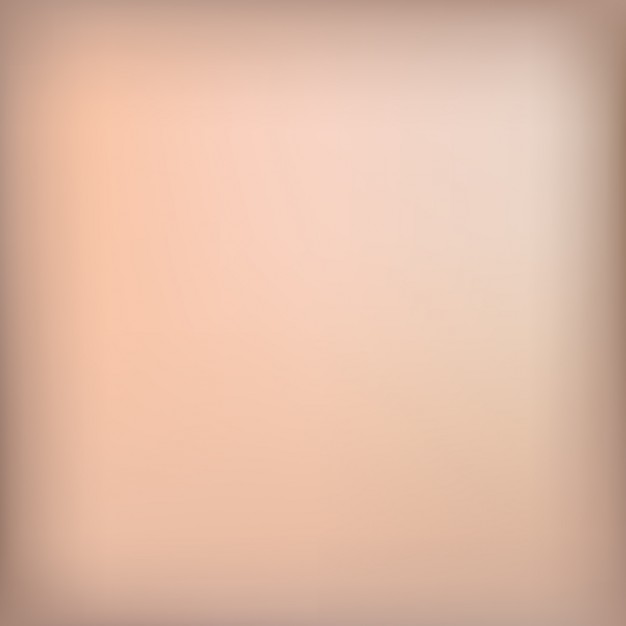 January 2020-January 2021
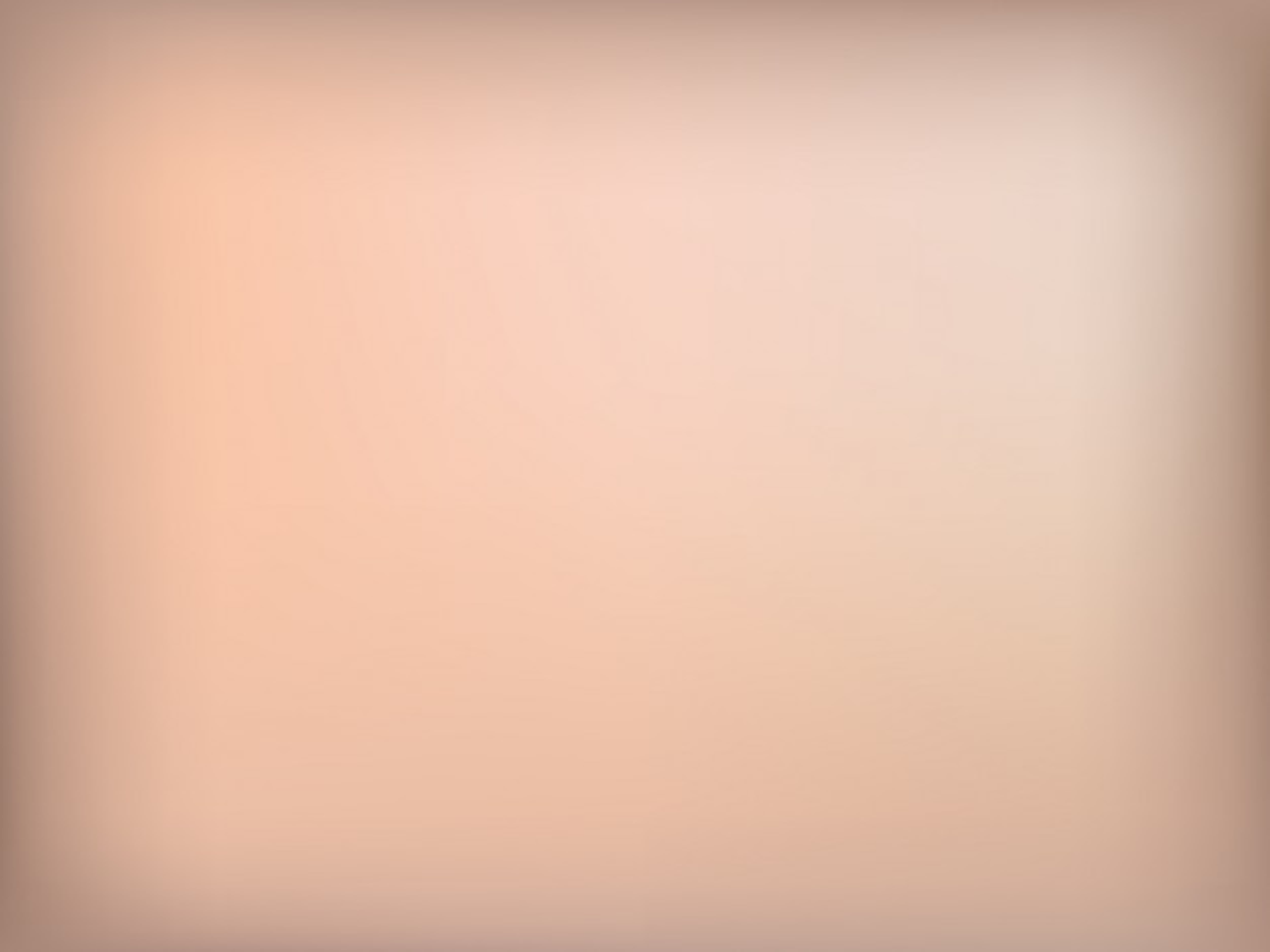 Examining Yourself
2 Peter 1:10-11 be all the more diligent to confirm 
2 Corinthians 13:5 examine yourself
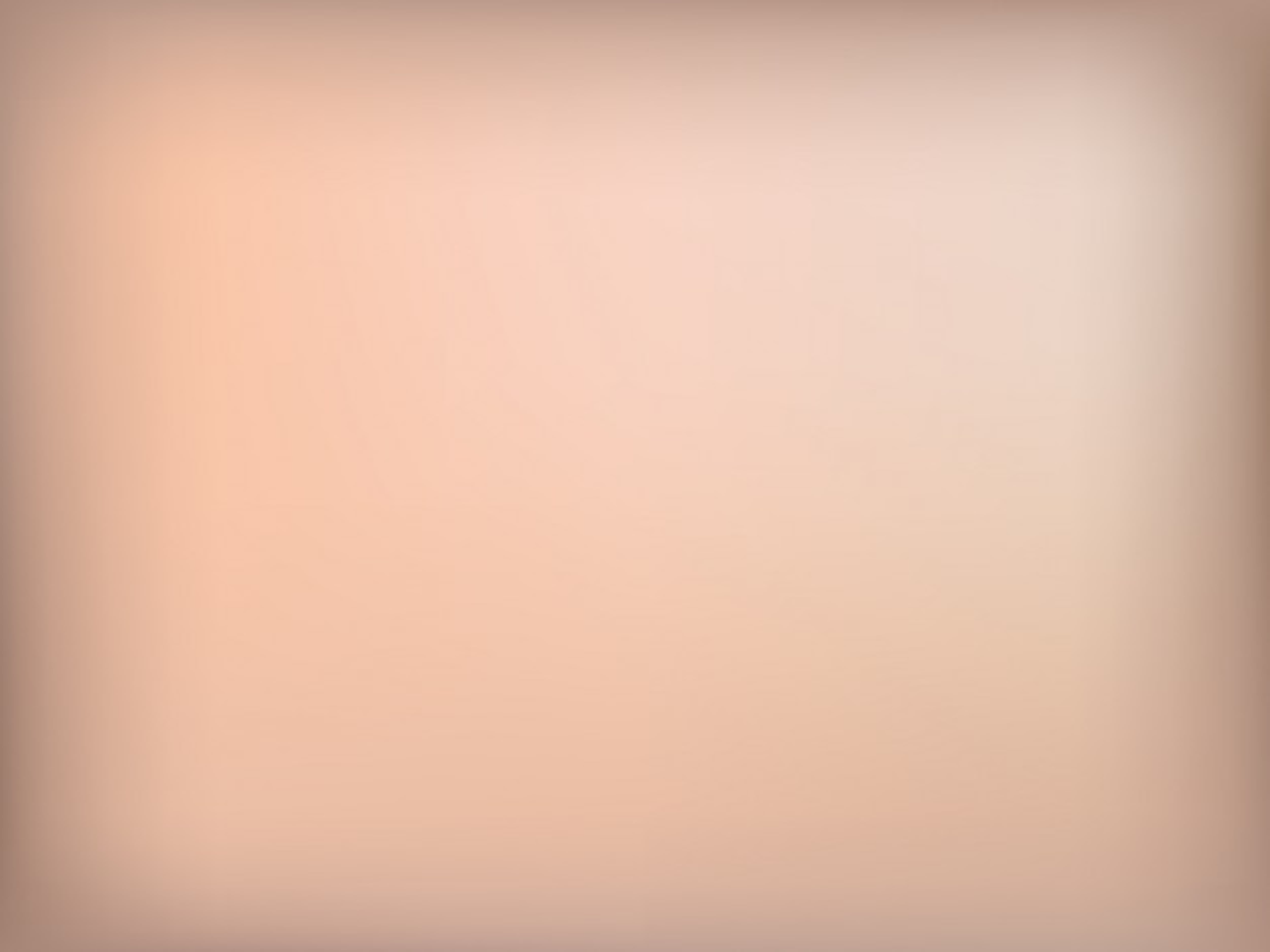 Do You Overcome Temptation Better ?
Galatians 5:19-21 works of the flesh 
James 1:14 his own desires 
Romans  12:1-2 renewing of your mind 
James 4:7-10 have you drawn nearer to God
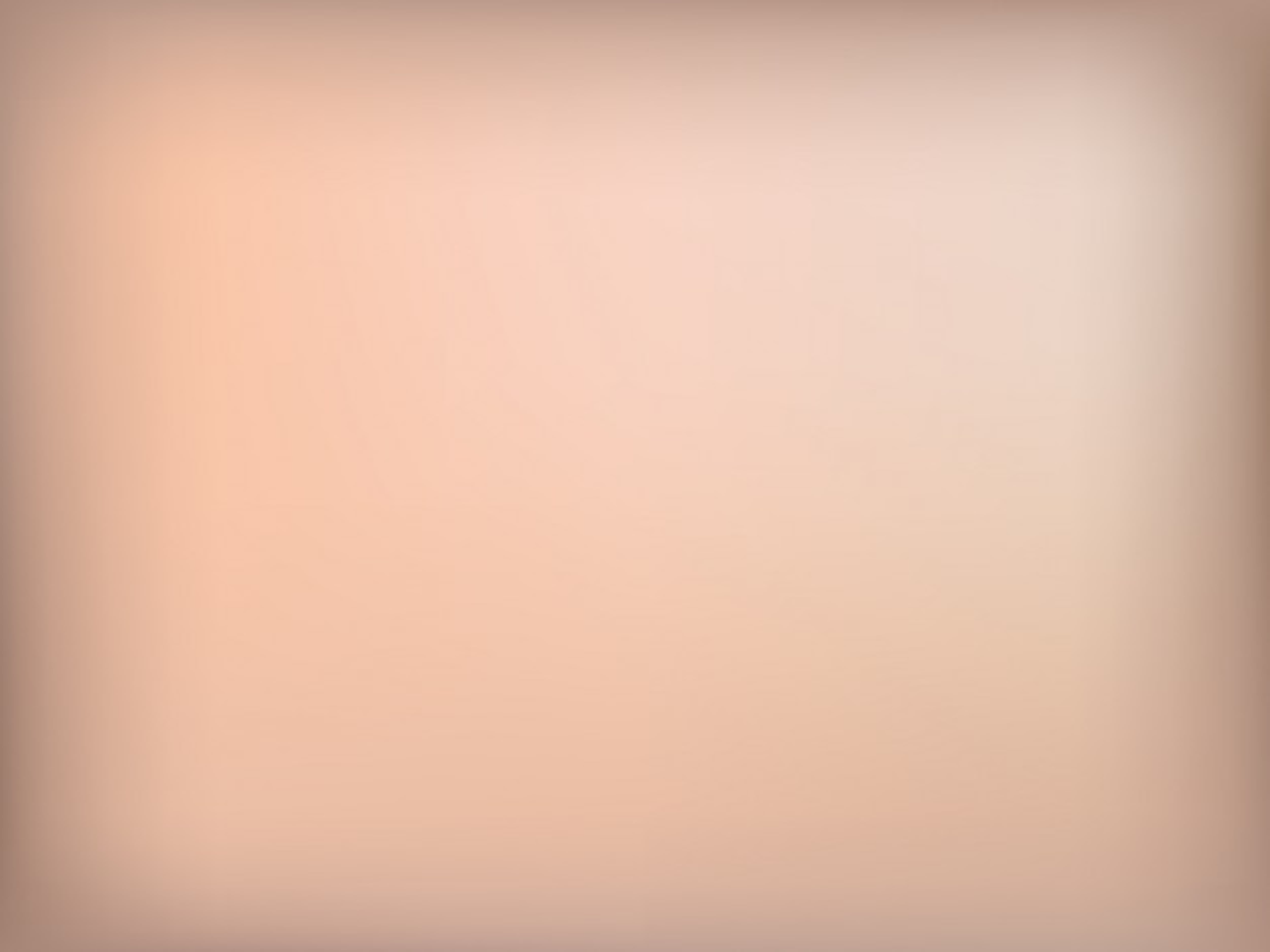 Growth
2 Peter 3:17-18 grow in the grace and knowledge 
2 Peter 1:5 giving all diligence add 
Hebrews 5:12-6:1 trained by constant practice to distinguish good from evil
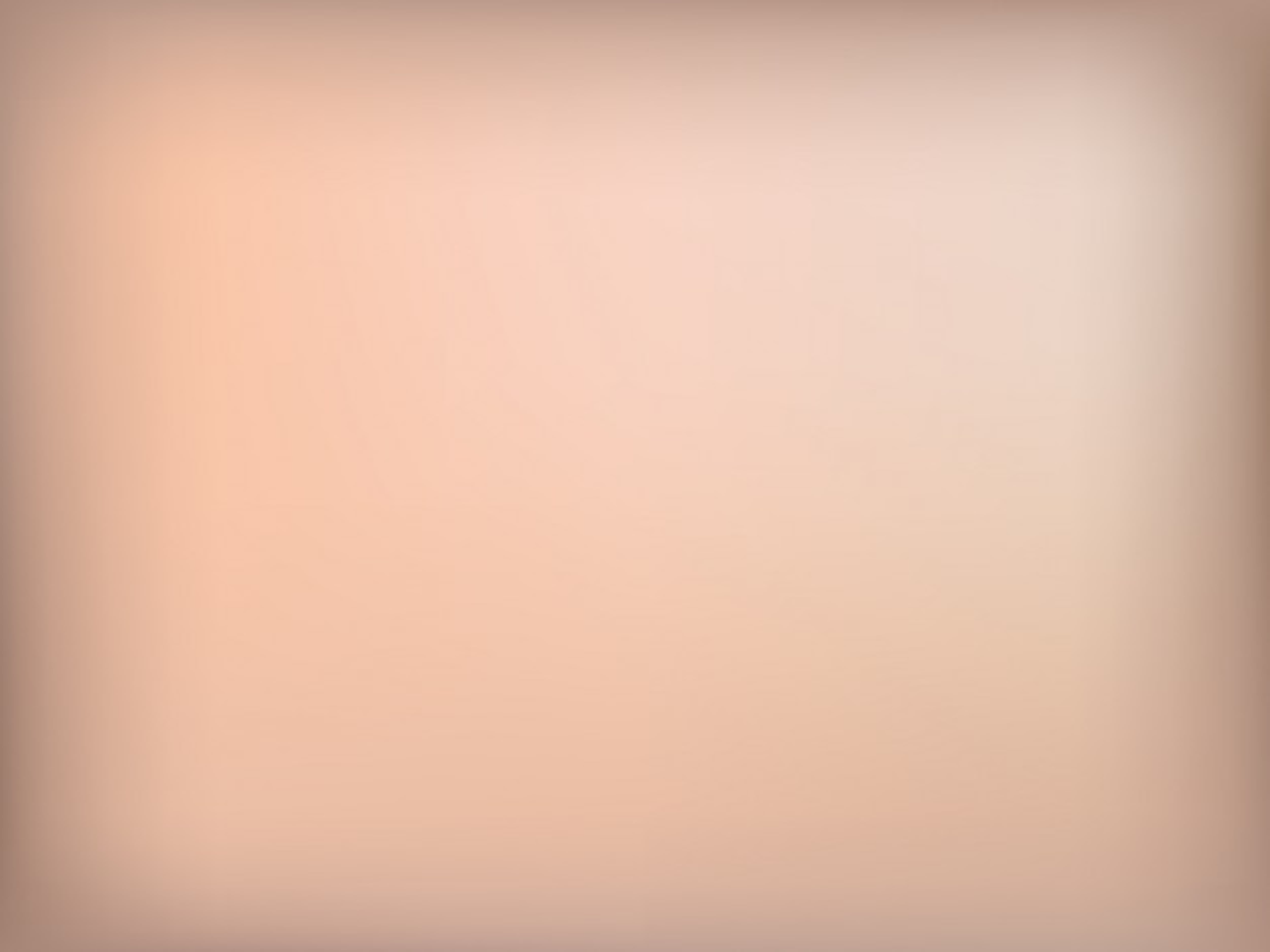 Have You Grown Spiritually?
Matthew 25:20-23 gained more talents 
Matthew 25:24-30 unused talent